Lead Time Ladder VSM Template
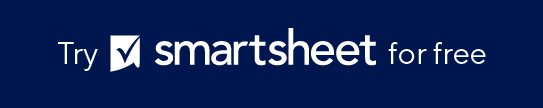 Use this map to illustrate and track lead times and cycle times across different stages to identify delays and areas for speed improvement.
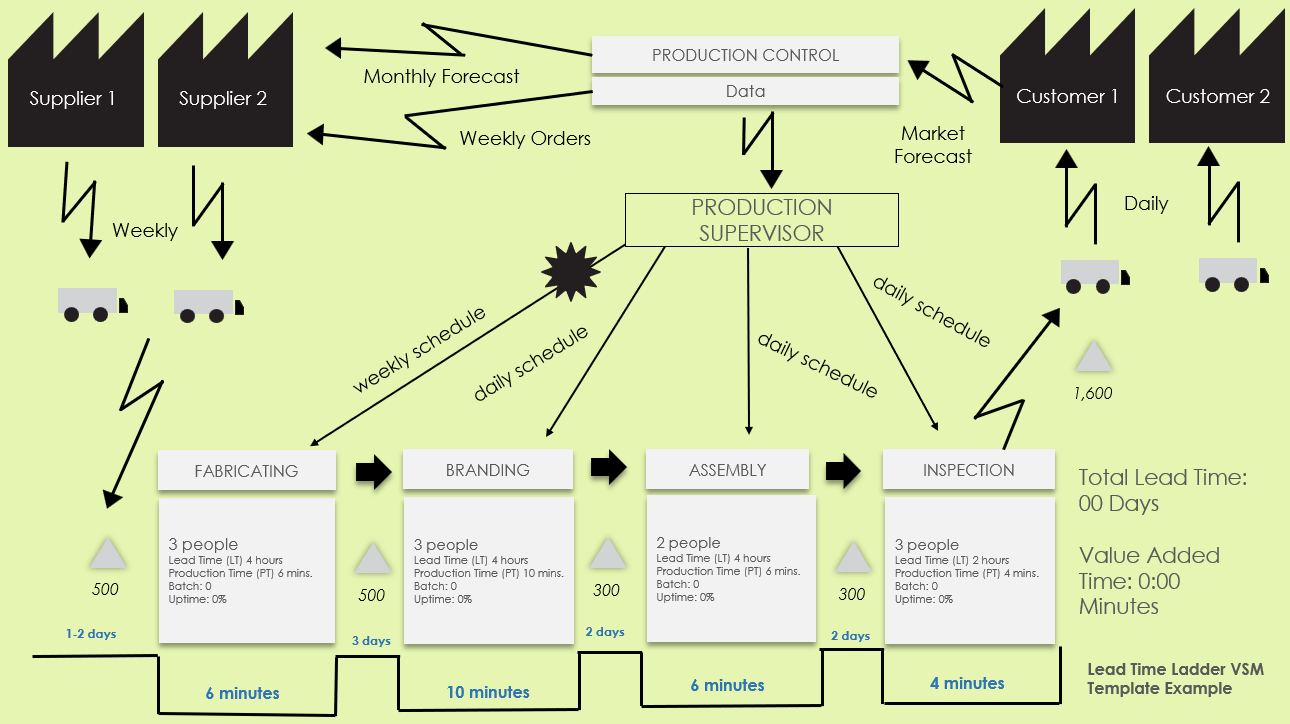 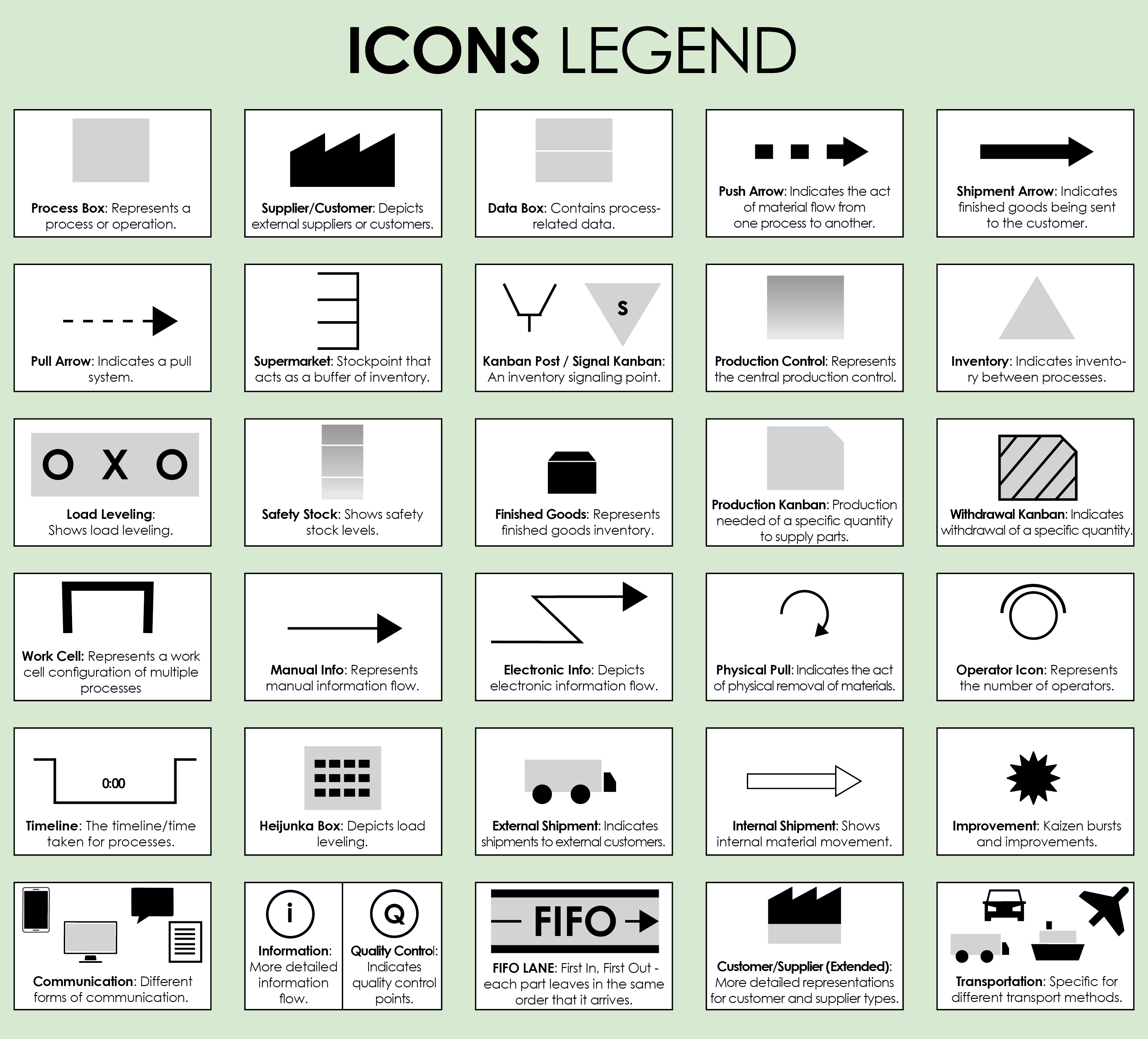 For descriptions, see VSM Icons Legend on Slide 5.

To create your own VSM, copy and paste icons from the VSM Icons on Slide 6.
Lead Time Ladder VSM Template
To create your own VSM, copy and paste icons from the VSM Icons on Slide 6.
NOTES
PRODUCTION CONTROL
Monthly Forecast
Customer 1
Customer 2
Supplier 1
Supplier 2
Data
Weekly Orders
Market Forecast
Daily
PRODUCTION SUPERVISOR
Weekly
daily schedule
weekly schedule
daily schedule
daily schedule
1,600
Total Lead Time: 00 Days

Value Added Time: 0:00 Minutes
BRANDING
ASSEMBLY
INSPECTION
FABRICATING
2 people
Lead Time (LT) 4 hours
Production Time (PT) 6 mins.
Batch: 0
Uptime: 0%
3 people
Lead Time (LT) 4 hours
Production Time (PT) 10 mins.
Batch: 0
Uptime: 0%
3 people
Lead Time (LT) 2 hours
Production Time (PT) 4 mins.
Batch: 0
Uptime: 0%
3 people
Lead Time (LT) 4 hours
Production Time (PT) 6 mins.
Batch: 0
Uptime: 0%
500
300
300
500
2 days
1-2 days
2 days
3 days
Lead Time Ladder VSM Template Example
4 minutes
6 minutes
10 minutes
6 minutes
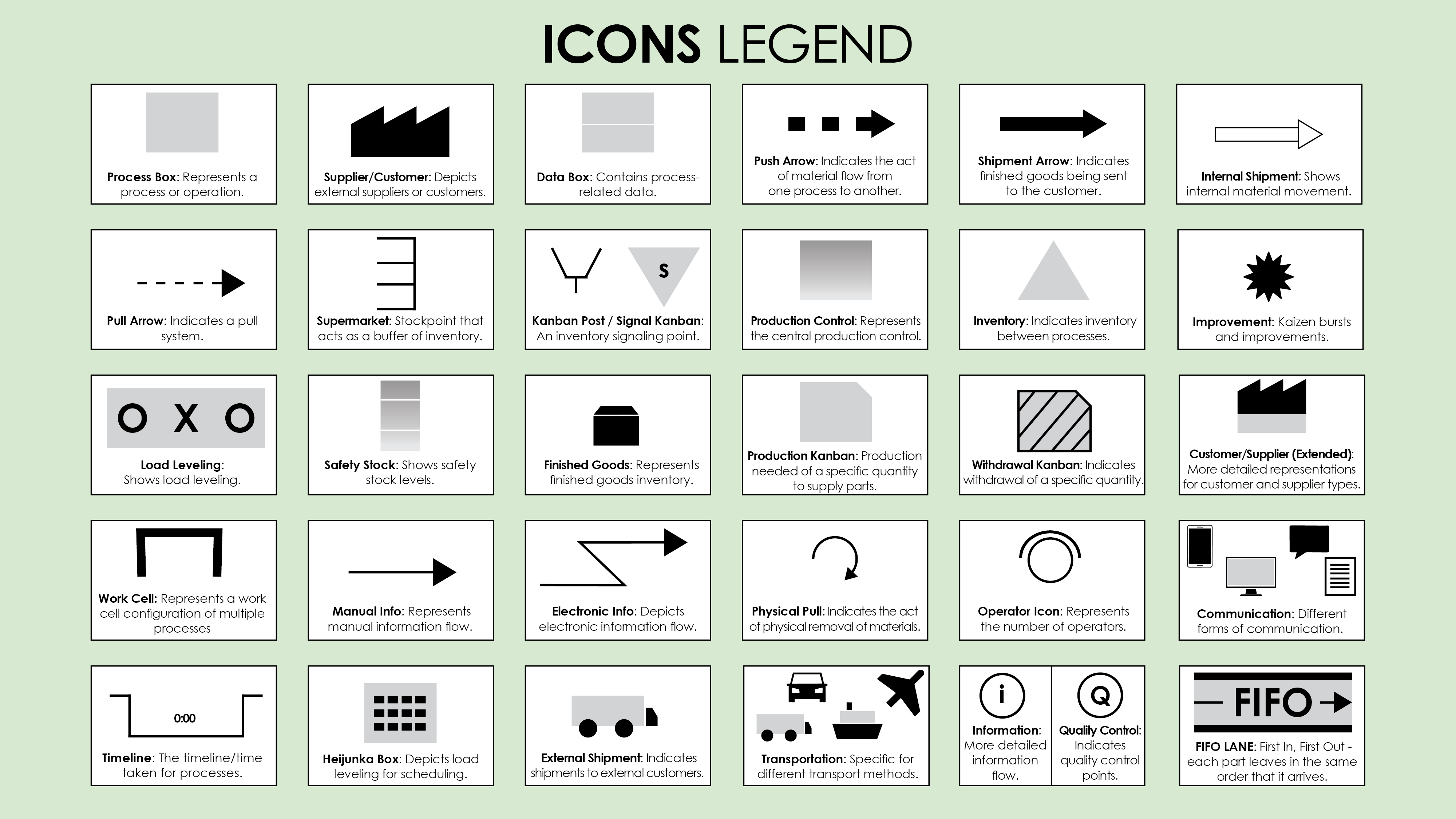 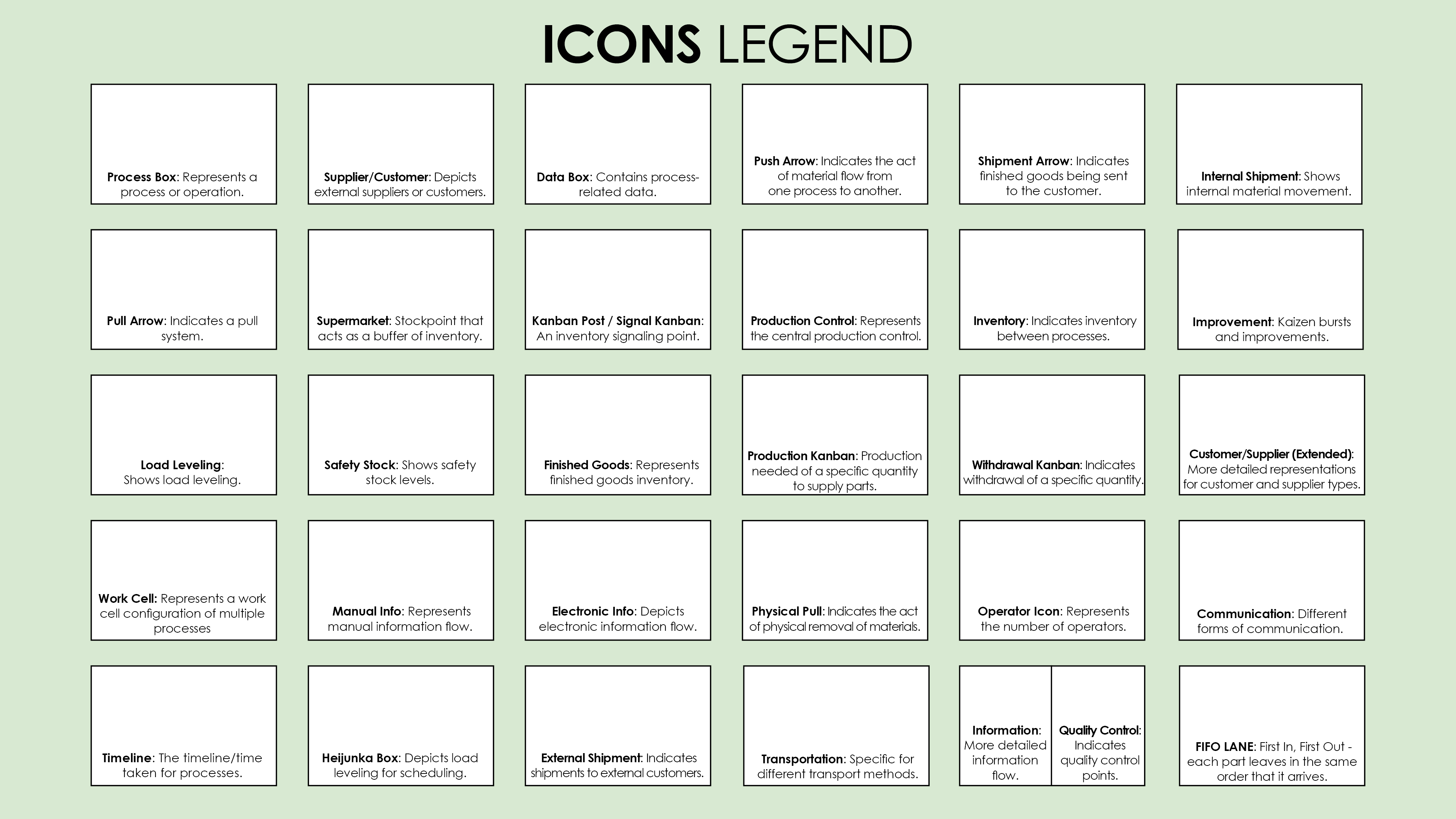 Copy and paste the icons below to create your own VSM.
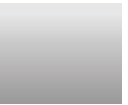 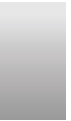